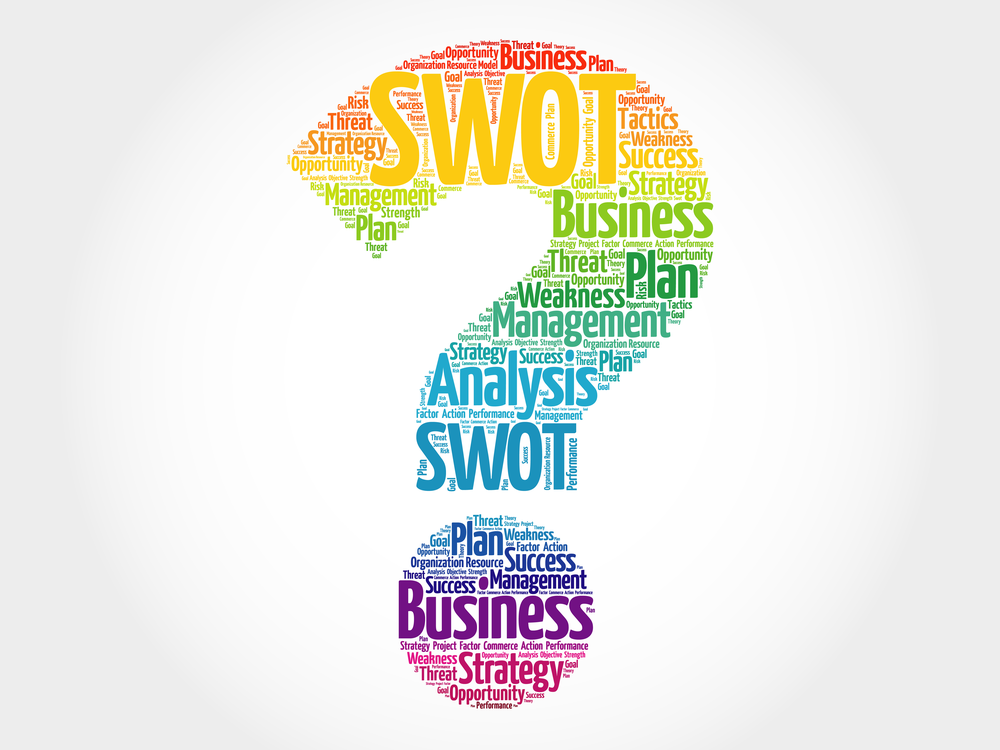 Personal SWOT Analysis – where talent meets opportunity!
We all have strengths!
A personal SWOT Analysis helps identify your strengths and alignn them with available opportunities.

Identifying and managing weaknesses allows you to avoid the potential threats that arise from those weaknesses.
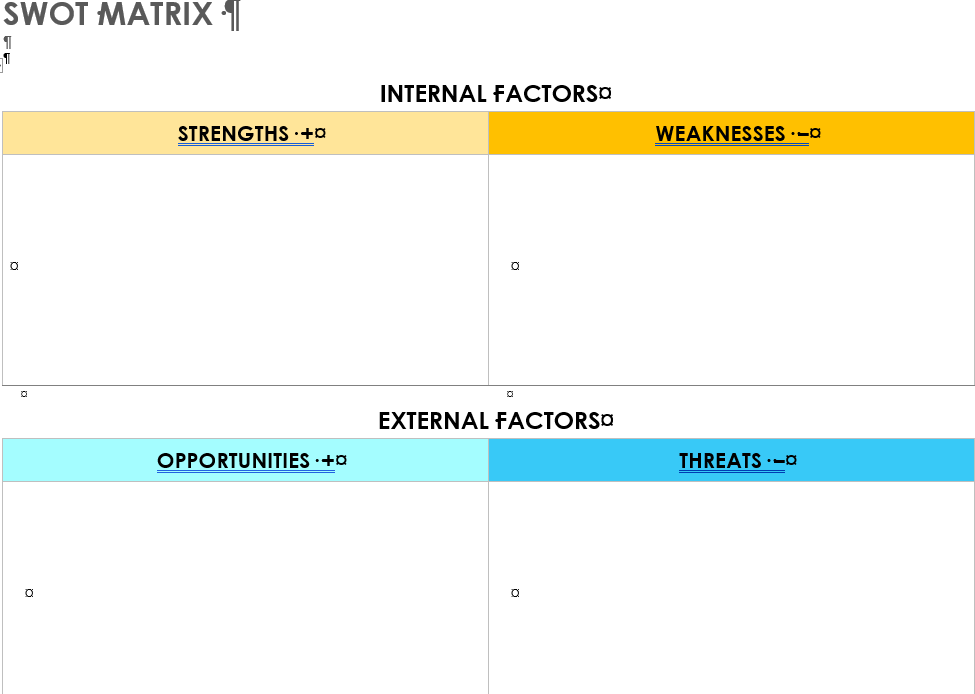 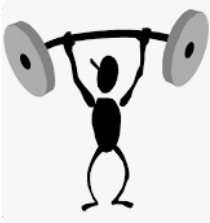 First, your “strengths”. 

Qualifications that make you stand out 

Other exceptional skills you have? (leadership…)

Can your expertise increase your company’s bottom line?

Successfully completed projects

Being part of powerful industry network? 

What do others think as your strengths?
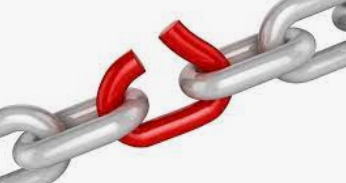 Identifying “weaknesses”


Do you have the necessary qualifications to be successful in your current or future roles?

Do you have bad habits? (frequently late, poor communication skills, etc.)

What else can you improve to be more effective?

What do others think as your weaknesses?
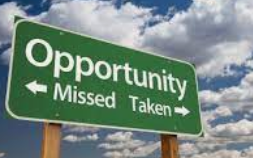 Find matching “opportunities”

Opportunities always look bigger going than coming!

Significant changes/advancements in your industry that you can take advantage of

New technology that you can make use of in the future

New or vacant positions advertised that match your skillset
 
New projects that you can join which will benefit your career

Aquiring new skills that give you a competitive advantage?
Be aware of “threats”

When doing a personal SWOT, think of yourself 
as a company or a product and assess yourself 
against others. 

Peers performing better than you
 
Vying against others for the same promotion

Advancement of new technologies or the demise of old technologies  

Mindset blocks (perfectionism, self-doubt, making excuses)
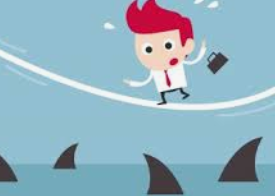